Genomics for improved sustainability and competitiveness of Ukrainian livestock breeding programs
A Better Life 
for Ukrainian        
Milk-Farmers
Геноміка для покращення стійкості та конкурентоспроможності українських програм розведення в тваринництві
Краще життя для українських фермерів
Trygve R. Solberg
Geno Global as
Трюгве Р. Солберг
ГЕНО ГЛОБАЛ
2019
1. The number of livestock in Ukraine, million
Поголів’я худоби та птиці в Україні, млн
2. The total number of livestock animals in different farm’s categories of Ukraine (thousand heads, on 01.01.2018)
Загальна чисельність сільськогосподарських тварин в різних категоріях господарств України (тис. гол., станом на 01.01.2018р.)
3. The breed composition of the heads of dairy cattle on 01.01.2018
Породній склад племінного поголів’я великої рогатої худоби
молочного напряму продуктивності станом на 01.01.2018 року
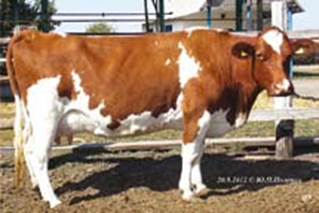 Fig.1. Ukrainian Red-and-White milk breed
Корова української червоно-рябої молочної породи
 UA 7100326316.
(2-11741-3,83-3,45)

Fig.2. Ukrainian Black-and-White milk breed
Корова української чорно-рябої молочної породи 
UA 100091075.
(2-7421-3,71-3,40)


Fig.3. Ukrainian Red milk breed
Корова української червоної
молочної породи 
UA 0431
(2-10306-3,68-3,05)
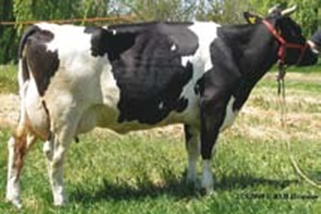 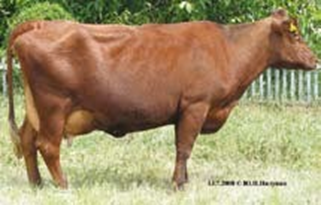 4. The number of recorded sires in the catalog of bulls of dairy and dairy-meat breeds for reproduction in 2018, heads
Кількість плідників записаних в каталог бугаїв молочних і молочно-м’ясних порід для відтворення у 2018 році, гол.
5. The number of recorded sires in the catalog of bulls of dairy and dairy-meat breeds for reproduction with genomic estimated breeding value (GEBV) in 2018, heads
Кількість плідників з геномною оцінкою GEBV ( від англ. genomic estimated breeding value). записаних в каталог бугаїв молочних і молочно-м’ясних порід для відтворення у 2018 році, гол.
6. Genetic correlations between traits of Holstein dairy breed 
Генетичні кореляції між ознаками Голштинської породи
7. Genetic correlations between traits of Local dairy breed 
Генетичні кореляції між ознаками місцевих порід
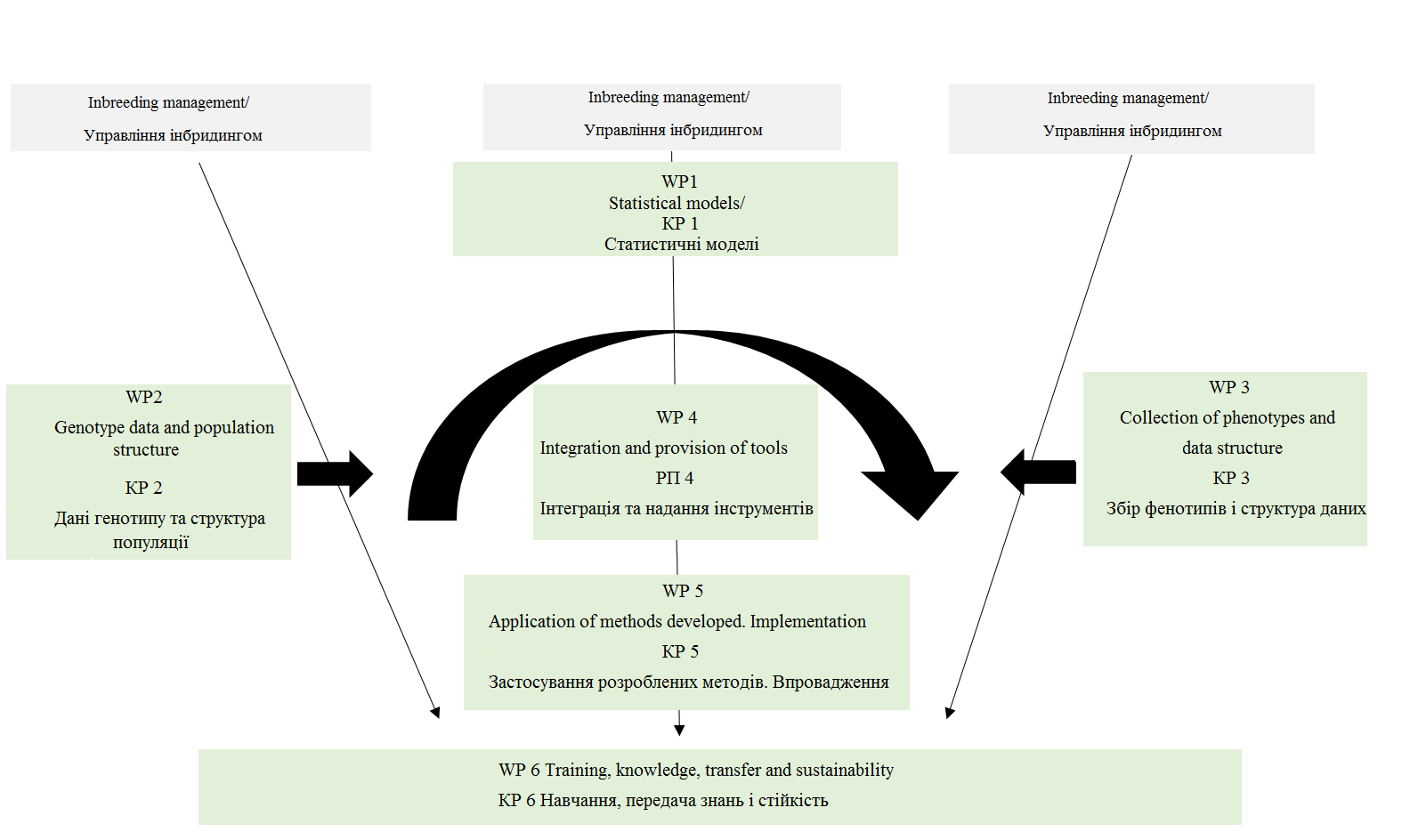 Figure 4. Different Work packages and structure of the project 
Різні комплекси робіт та структура проекту (управління інбридингом)
8.Collection of breeding information
Збір селекційної інформації
Використання ветеринарних препаратів для лікування та профілактики захворювань в тваринництві різних країн ( European Medicines Agency ) Use of veterinary drugs for the treatment and prevention of diseases in animals from different countries ( European Medicines Agency )
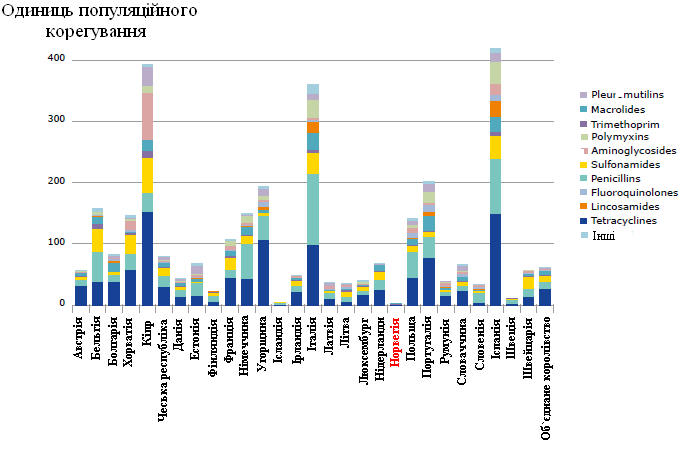 Improved genomic selection for health and other traits 

Покращено геномну селекцію для здоров'я та інших ознак
 (Дані американських фахівців в галузі молочного скотарства)
Paul VanRaden,1 Kristen Parker Gaddis,2 and John Cole1
1USDA, Agricultural Research Service, Animal Genomics and
  Improvement Laboratory, Beltsville, MD 20705
2Council on Dairy Cattle Breeding, Bowie, MD 20716
CDCB health trait data  Дані про стан здоров’я голштинської породи США
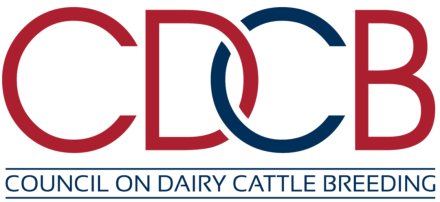 *Records used in CDCB evaluation as of August 2018
Normande x Holstein
Crossbreeding?
Normande x Holstein
Swedish Red x Holstein
Swedish Red x
(Holstein x Jersey)
Pictures: L. B. Hansen, University of Minnesota
Montbeliarde x Holstein
14
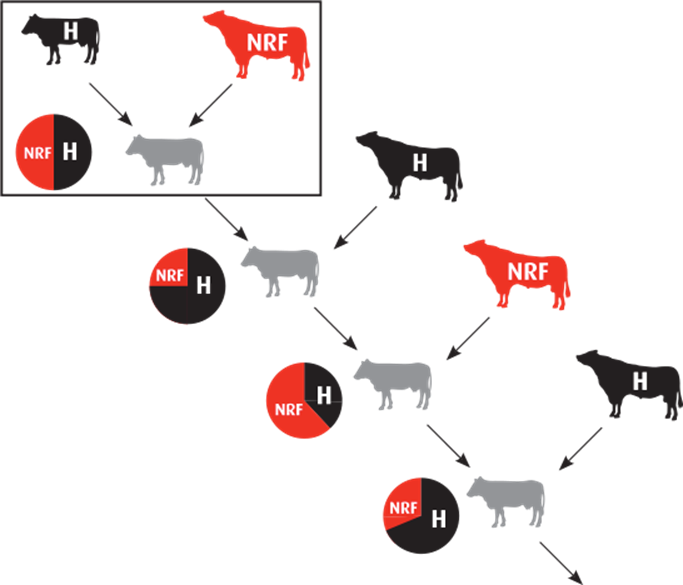 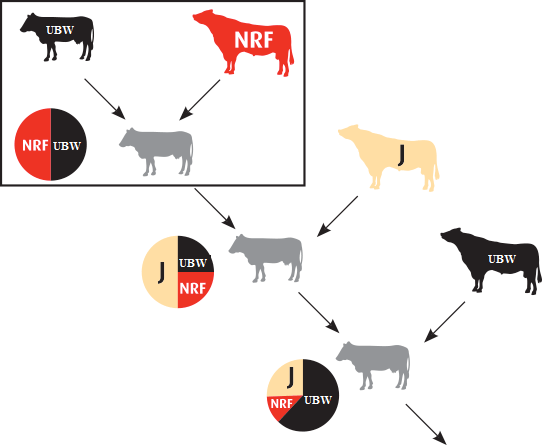 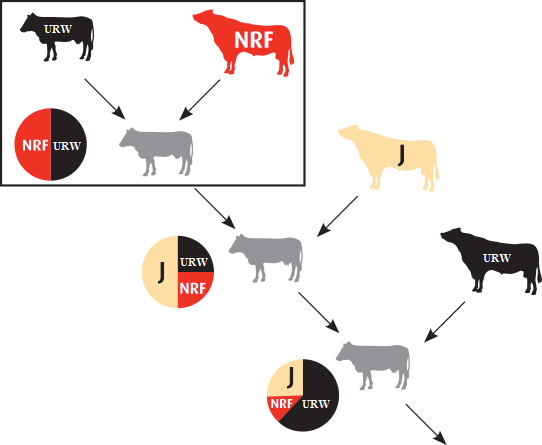 Fig. 6. The arrangement of utilizing of Norwegian Red (NRF), Jersey (J) and Ukrainian Black and White (UBW) breeds
Схема використання Норвезької червоної (NRF), джерсейської (J) на українській чорно-рябій (UBW) породі
Fig. 5. The arrangement of utilizing of Norwegian Red (NRF) on Holstein (H) breed cows
Схема використання норвезької червоної (NRF) на коровах голштинської (H) породи
Fig.7. The arrangement of utilizing of Norwegian Red (NRF), Jersey (J) and Ukrainian Red-and-White (URW) breeds
 Схема використання Норвезької червоної (NRF), джерсейської (J) на українській червоно-рябій (URW) породі
9. Processing information for making decision
Обробка інформації на прийняття рішень
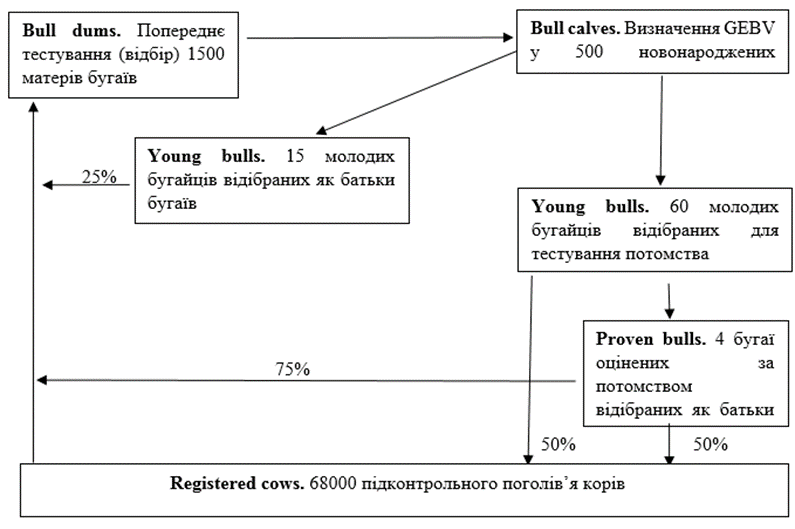 Fig. 8. Selection scheme in a small population using the traditional (EBV- estimated breeding value) and genomic (GEBV) tribal assessment
Схема селекції в малочисельній популяції з використанням традиційної (EBV) та геномної (GEBV) оцінки племінної цінності
4.RESULTS
ОЧІКУВАНІ РЕЗУЛЬТАТИ
Realization of work will allow:
1. Organize a system for collecting and processing information for breeding purposes, which can become the basis for a national model in dairy cattle breeding in Ukraine.
2. To conduct adaptation of modern breeding methods in dairy cattle on the main commercial breeds in Ukraine.
3. To increase the rate of genetic progress on selection traits of such breeds as Ukrainian Red and Black-and-White milk breed.
4. To expand the system of training of specialists on selection.
5. To expand information on modern breeding methods using pure breeding and interbreeding.
Реалізація роботи дасть змогу:
1. Організувати систему збору та обробки інформації для цілей селекції, яка може стати основою для національної моделі в молочному скотарстві України.
2. Провести адаптацію сучасних методів розведення в молочному скотарстві на основних комерційних породах в України.
3. Підвищити темпи генетичного прогресу по селекційних ознаках таких порід як українська червона та чорно ряба молочна.
4. Освоїти сучасну  систему підготовки спеціалістів всіх рівнів  по селекції та  менеджменту в скотарстві.
5. Розширити інформацію щодо сучасних методів селекції  з застосуванням чистопородного розведення та схрещування.
Додаткова  інформація  в ІнтернетіAdditional information on the Internet
http//www.norwegianred.com
  norwegianred.com.ua